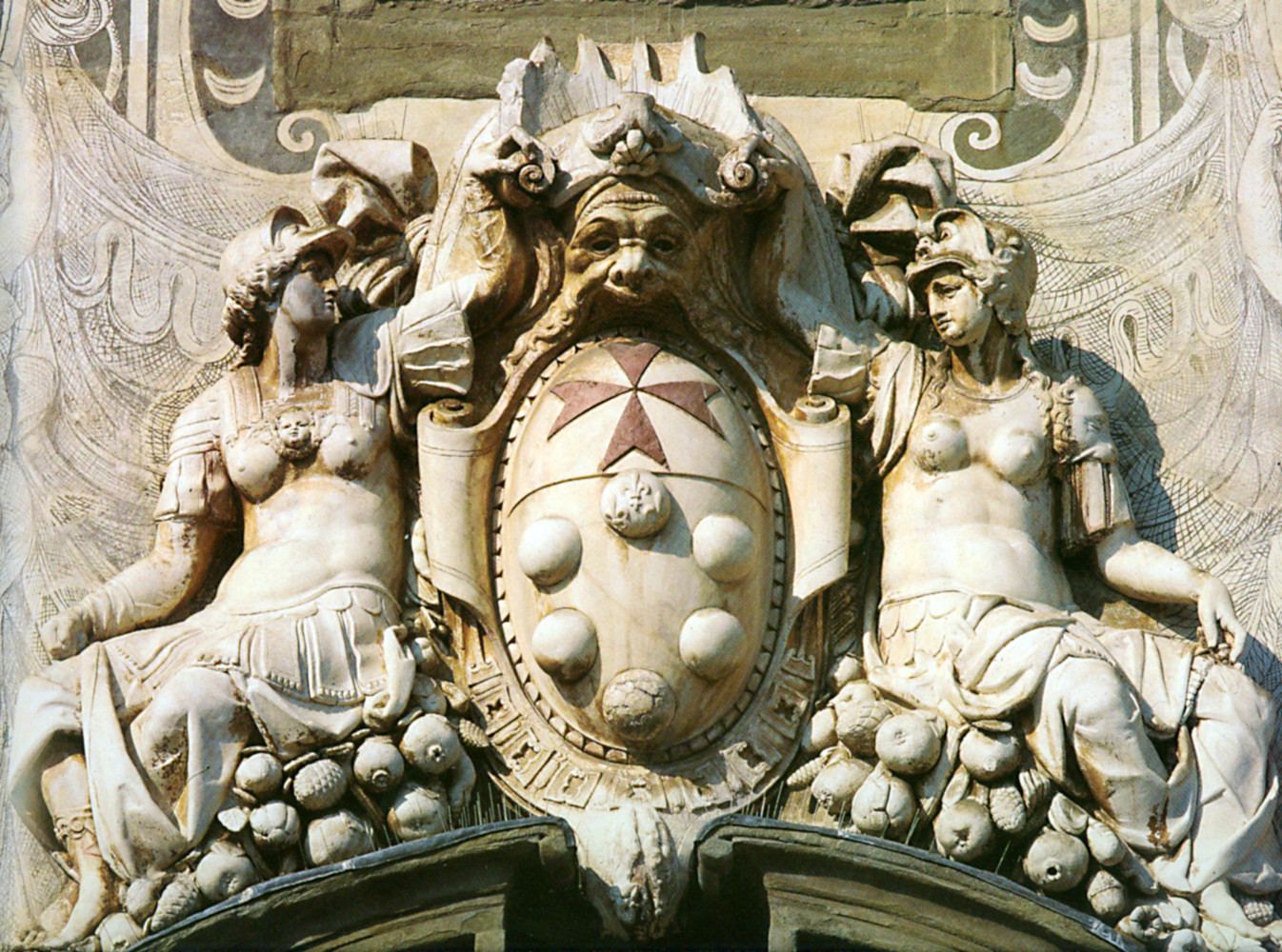 Crioterapia nei tumori delle parti molli
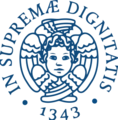 Prof. Rodolfo Capanna M.D.
Crioterapia nei tumori delle parti molli
Caso 1
SARCOMA PARTI MOLLI
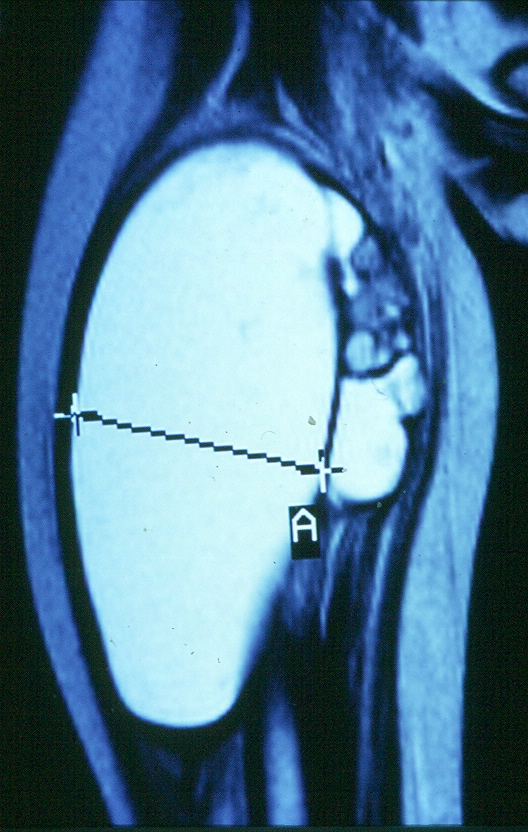 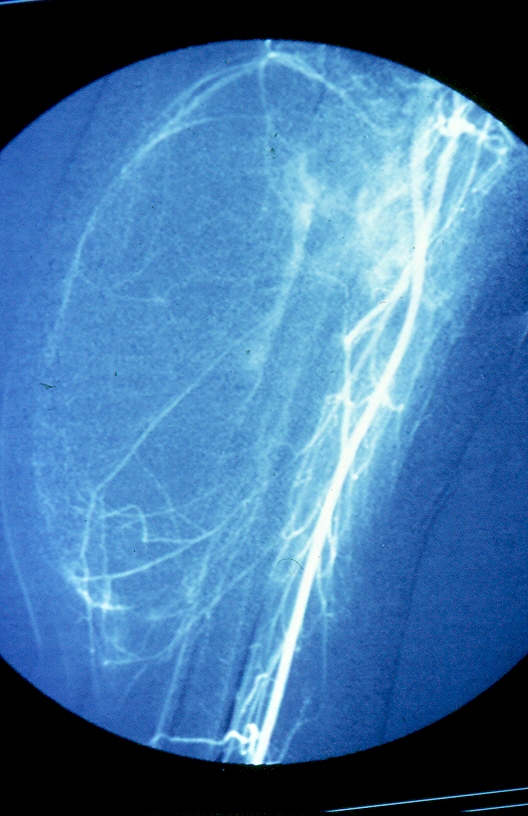 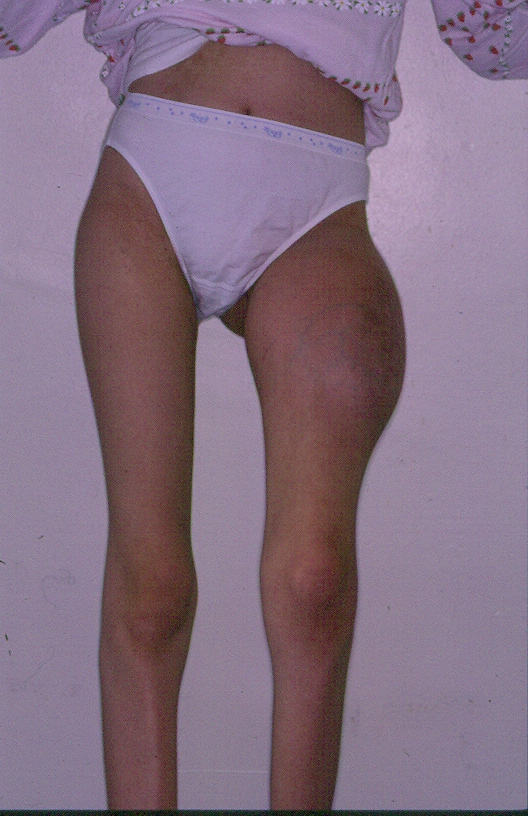 Paziente con voluminoso tumore delle parti molli del quadricipite a contatto del femore senza coinvolgimento dei vasi femorali
[Speaker Notes: Paziente con voluminoso tumore delle parti molli del quadricipite a contatto del femore senza coinvolgimento dei vasi femorali]
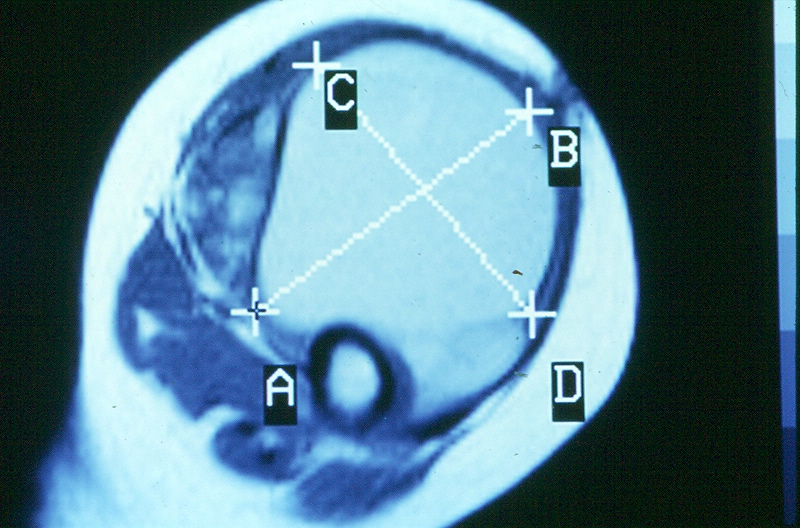 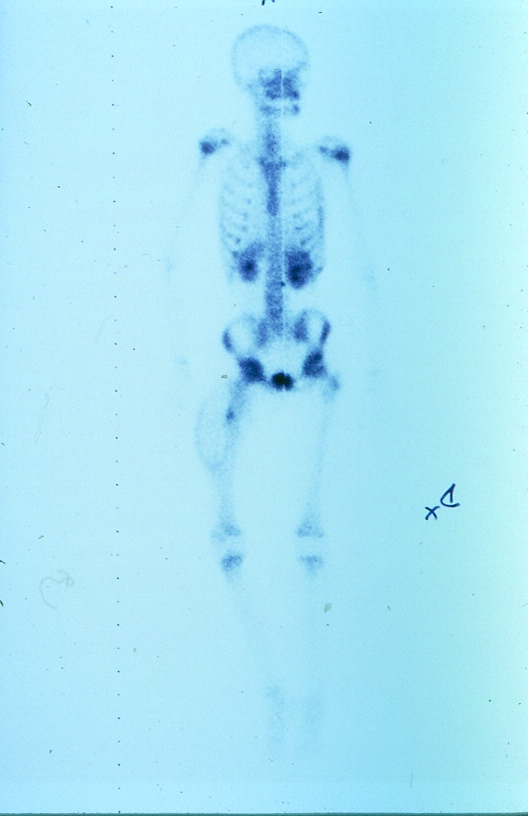 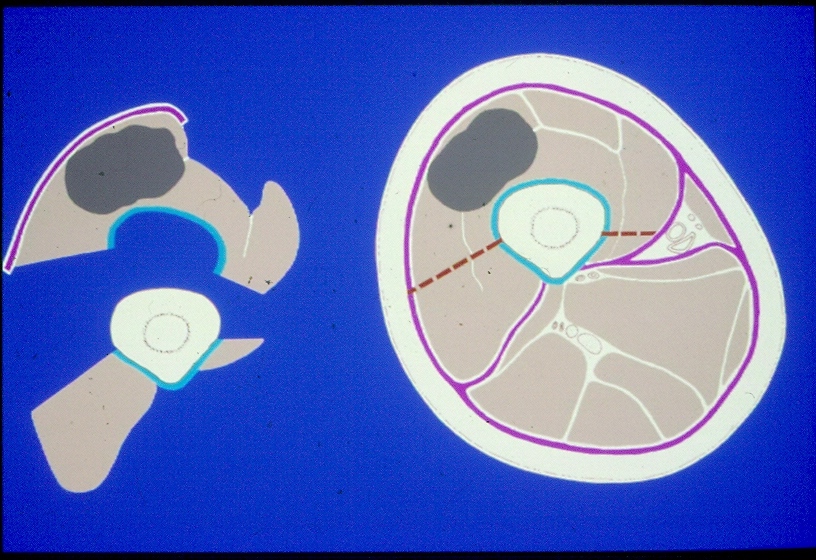 la scintigrafia dimostra piccola area di captazione al femore prossimale per probabile interessamento del periostio . Viene programmata  l’asportazione in blocco del quadricipite con il periostio
[Speaker Notes: a)la scintigrafia dimostra piccola area di captazione al femore prossimale per probabile interessamento del periostio . B)Viene programmata asportazione in blocco del quadricipite con il periostio]
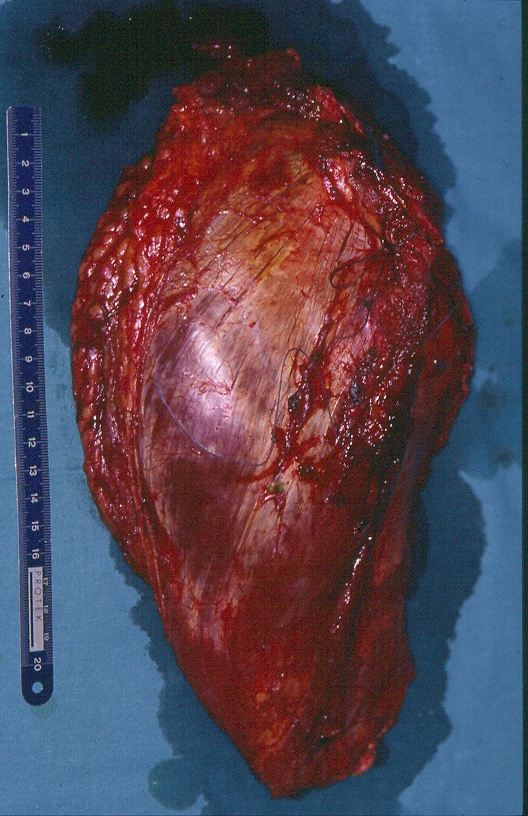 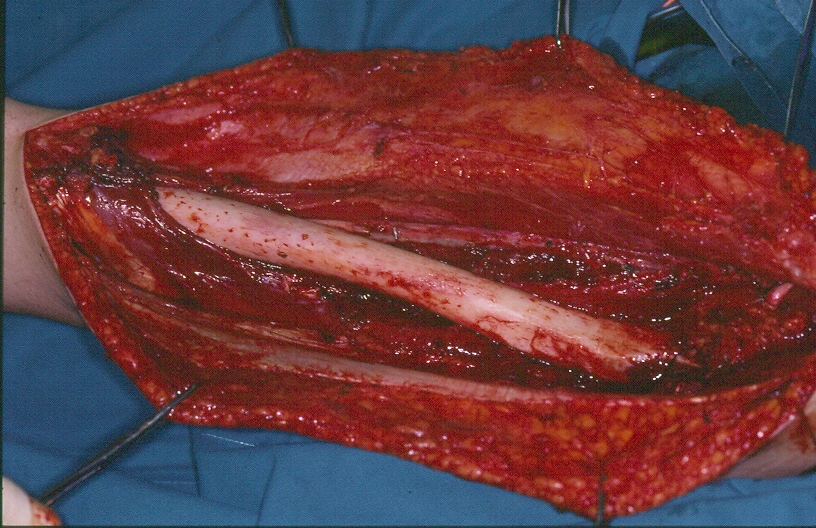 Campo operatorio al termine della escissione.  Il femore è completamente privato del suo periostio. Viene eseguita trasposizione dei flessori pro estensori 
b)  Pezzo operatorio
[Speaker Notes: a) Campo operatorio al termine della escissione con  Il femore  completamente privato del suo periostio. Viene eseguitatrasposizione dei flessori pro estensori B) Pezzo operatorio]
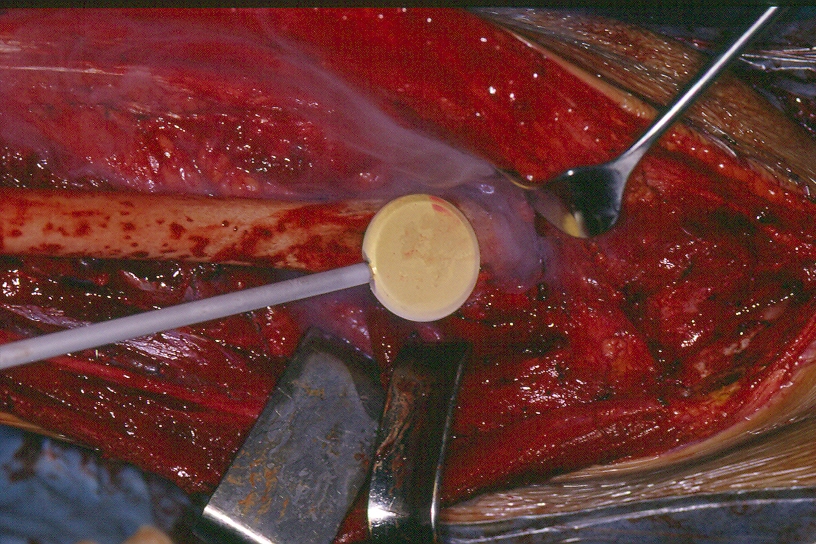 La superfice corticale nella zona di captazione scintigrafica  viene devitalizzata mediante criotrattamento con sonda piatta
[Speaker Notes: La superfice corticale nella zona di captazione scintigrafica  viene devitalizzata mediante criotrattamento con sonda piatta]
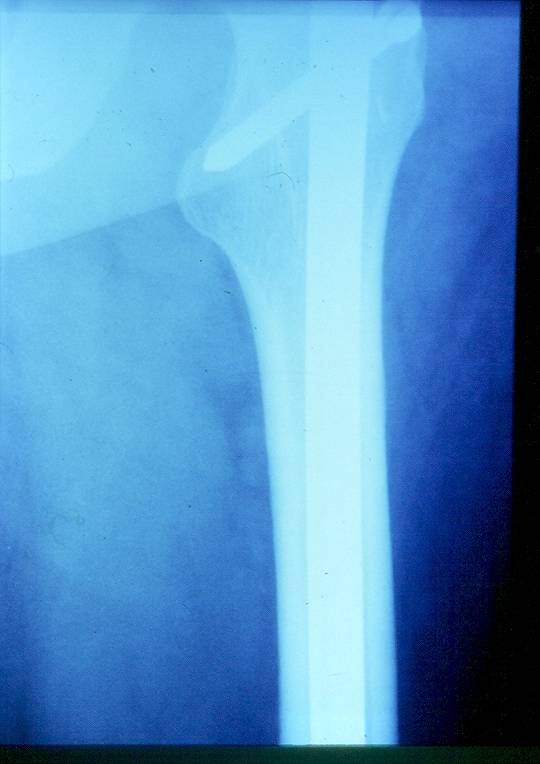 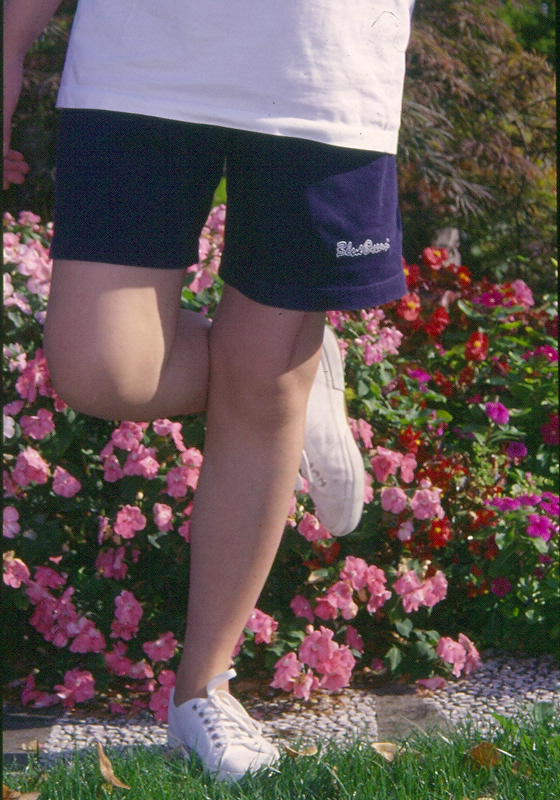 Poiché il rischio di frattura postirradiazione  è raro se 
il periostio è conservato, cresce al 9 % se è asportato 
per meno di 20 cm ed è notevole (36 %) nei casi di 
asportazione oltre 20 cm ,la paziente  eseguì 
osteosintesi preventiva con chiodo
[Speaker Notes: Poichè il rischio di frattura postirradiazione  assente se il periostio è conservato, cresce al 9 % se il periostio è asportato per meno di 20 cm ed è notevole (36%)nei casi di asportazione del periostio oltre 20 cm si consiglia una osteosintesi preventiva con chiodo endomidollare]
Angioma muscolare (MAV)
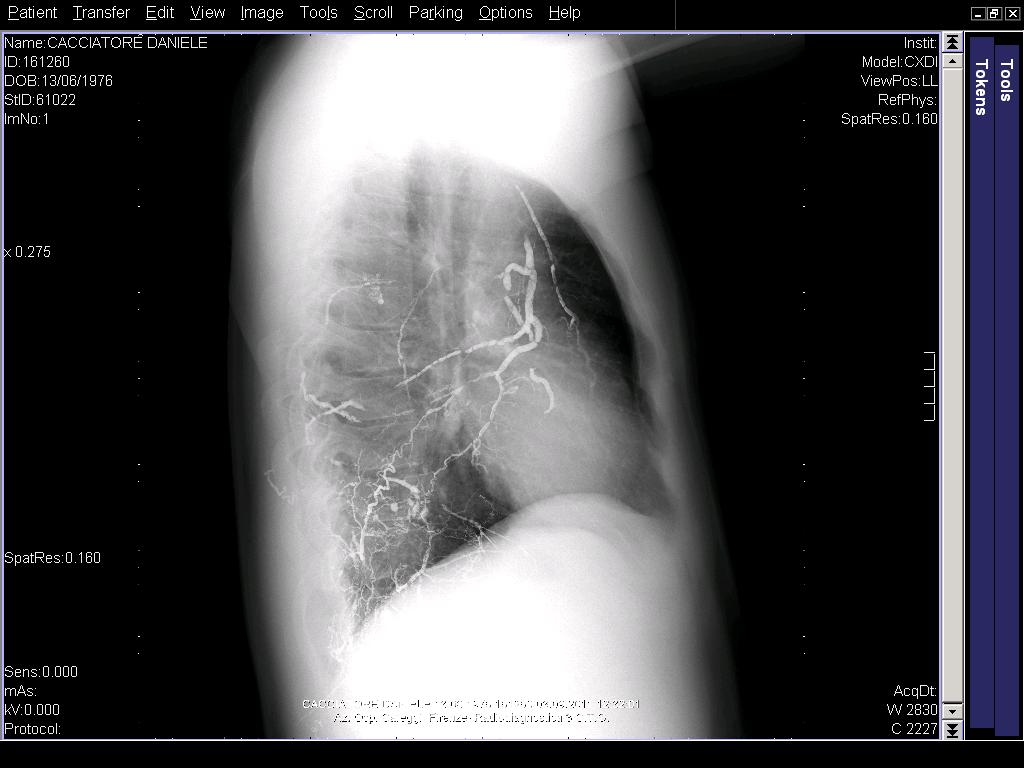 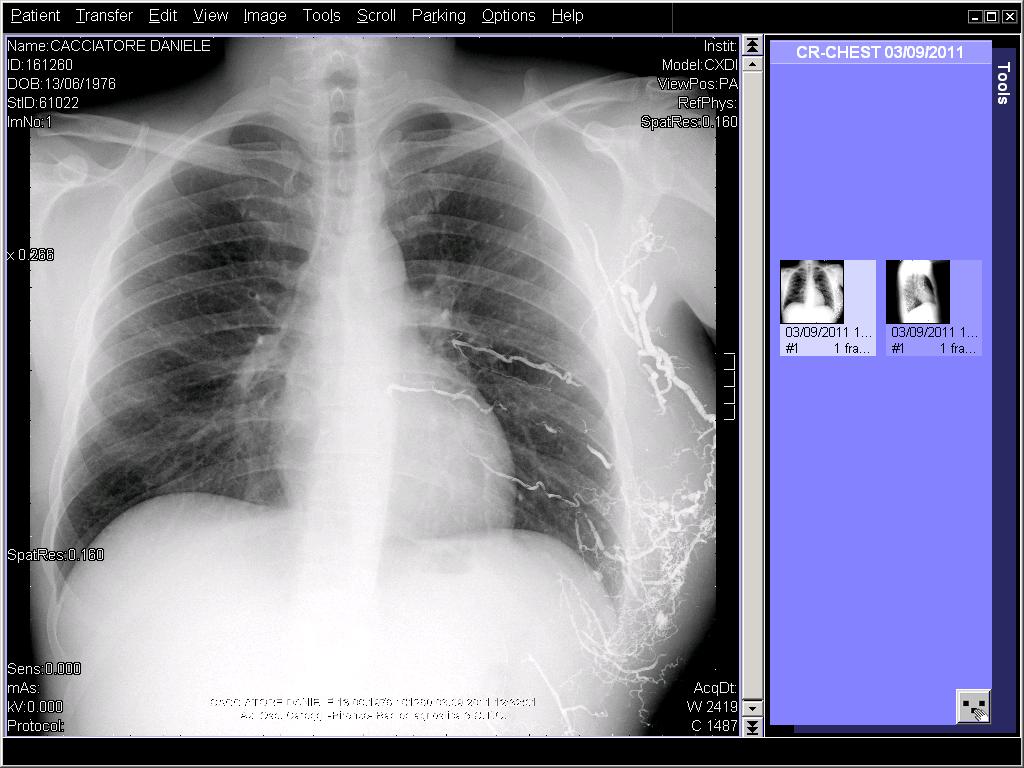 Coinvolto tutto il gran dorsale
con evidente
 ipervascolarizzazione
Esteso angioma muscolare della parete toracica
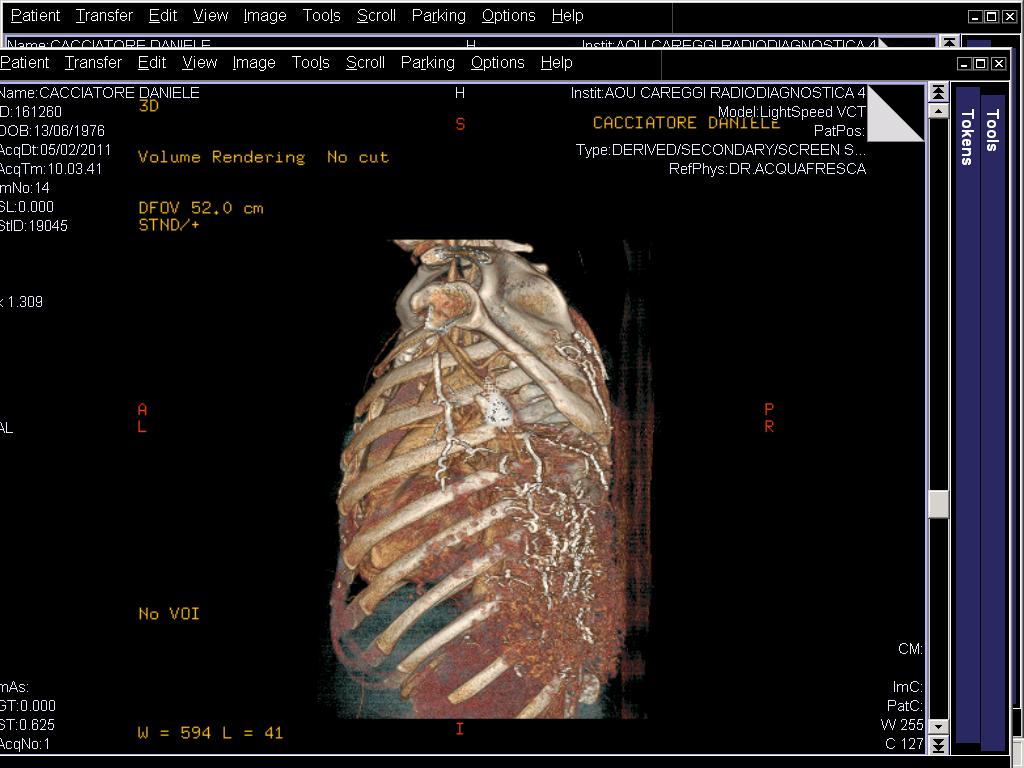 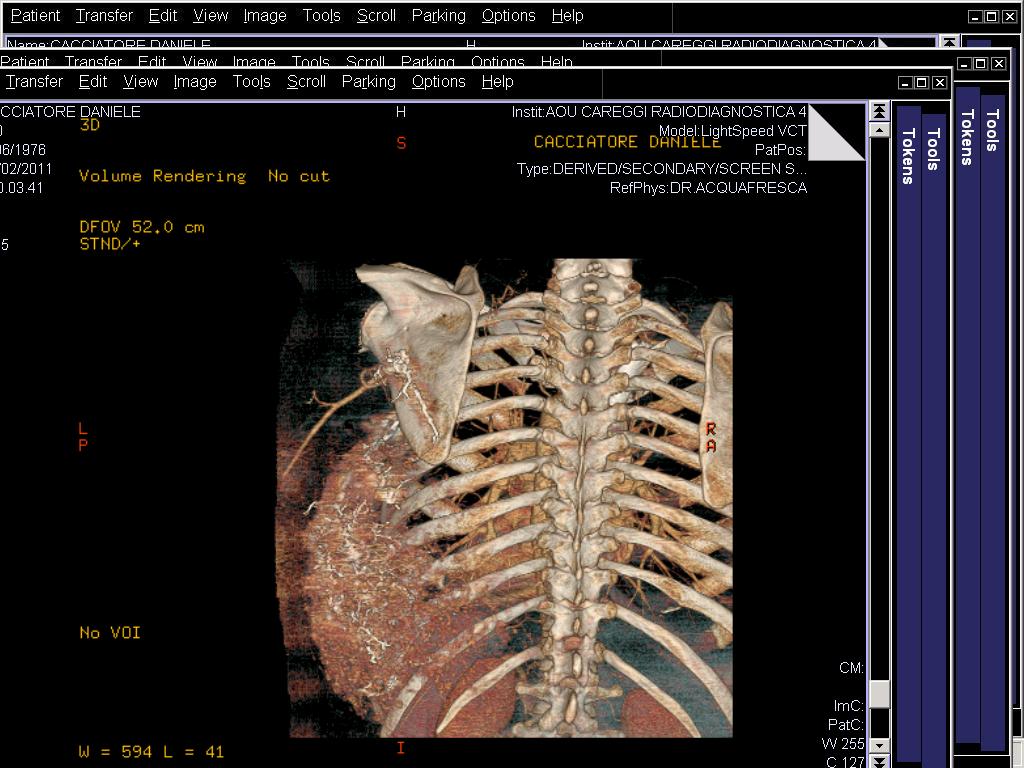 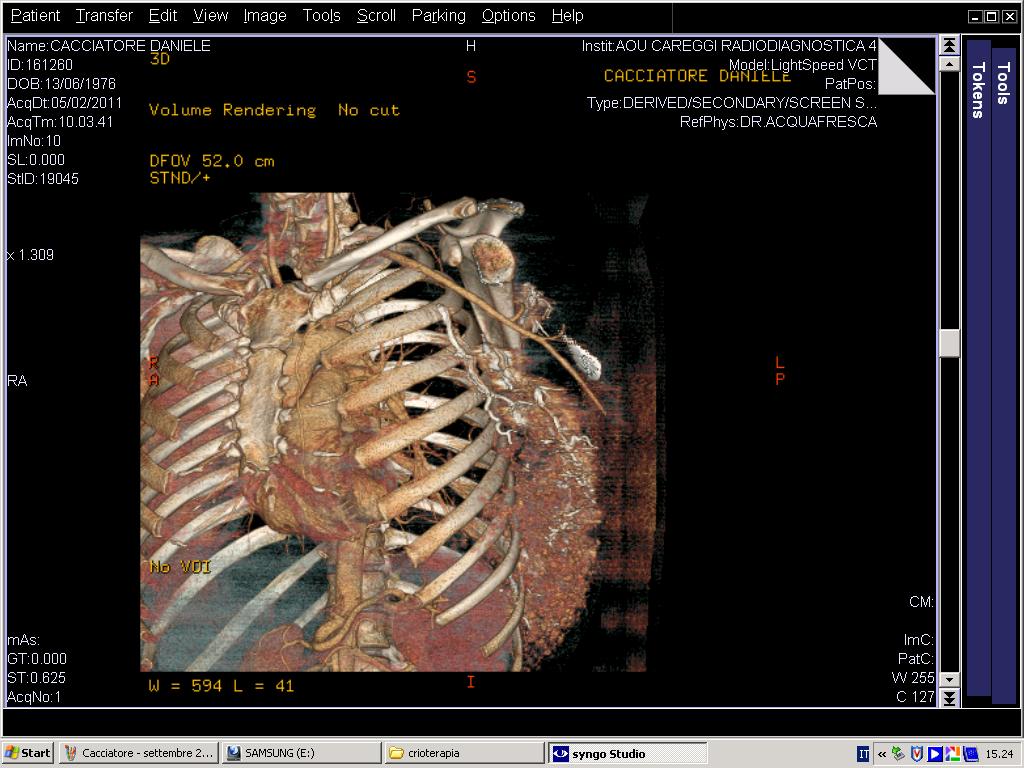 [Speaker Notes: Esteso angioma muscolare della parete toracica]
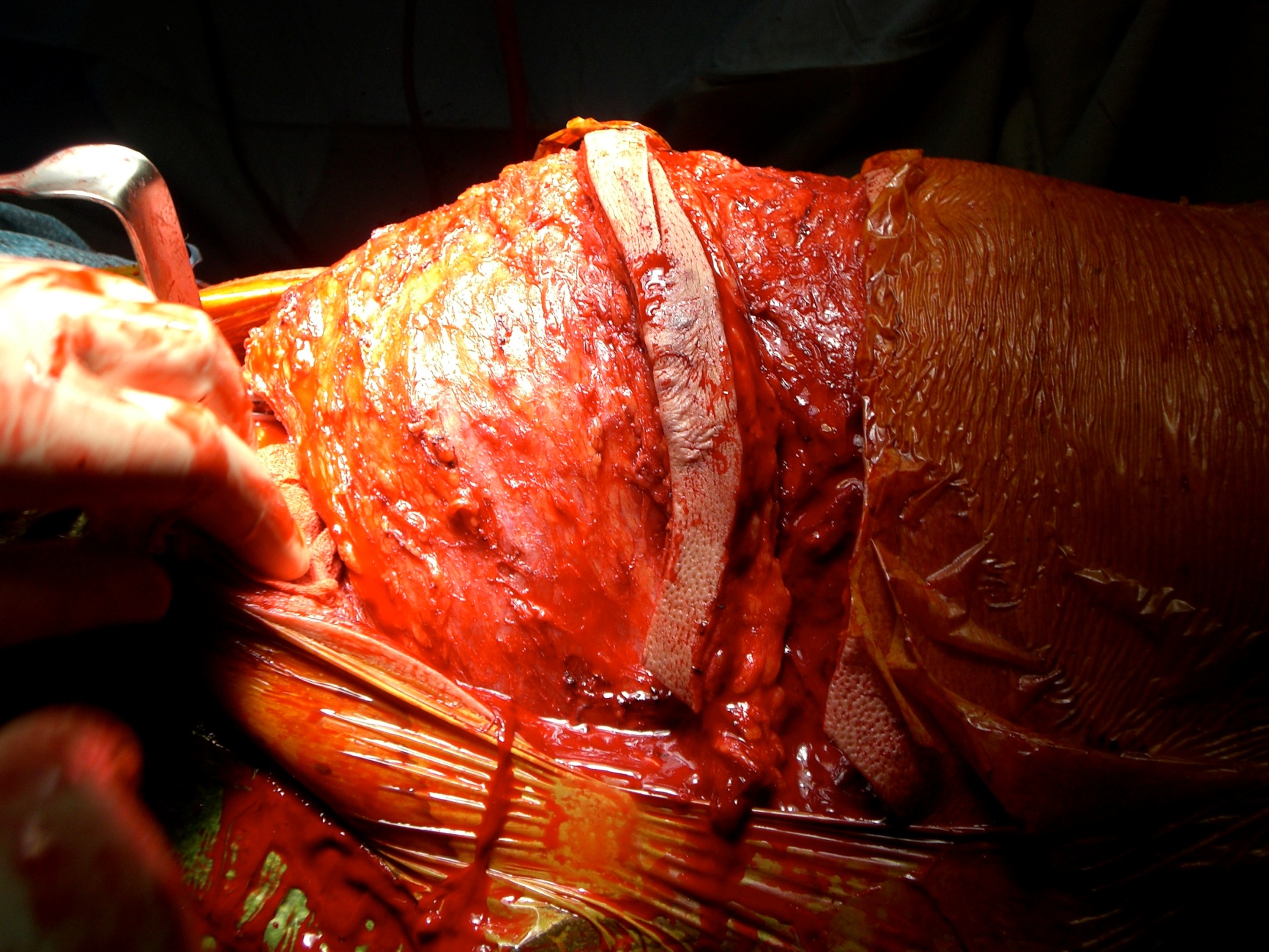 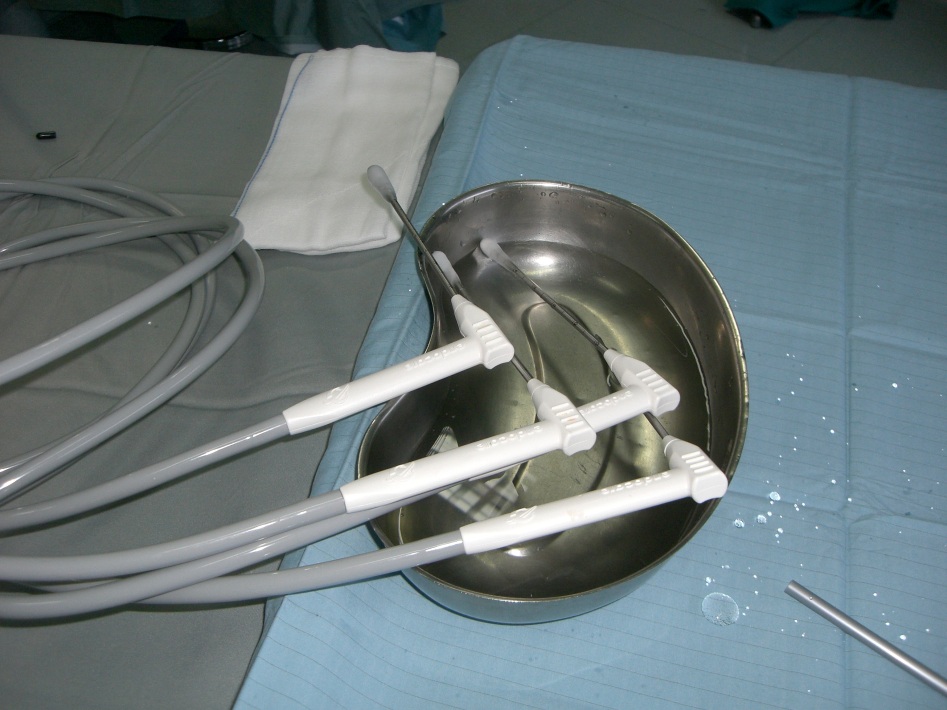 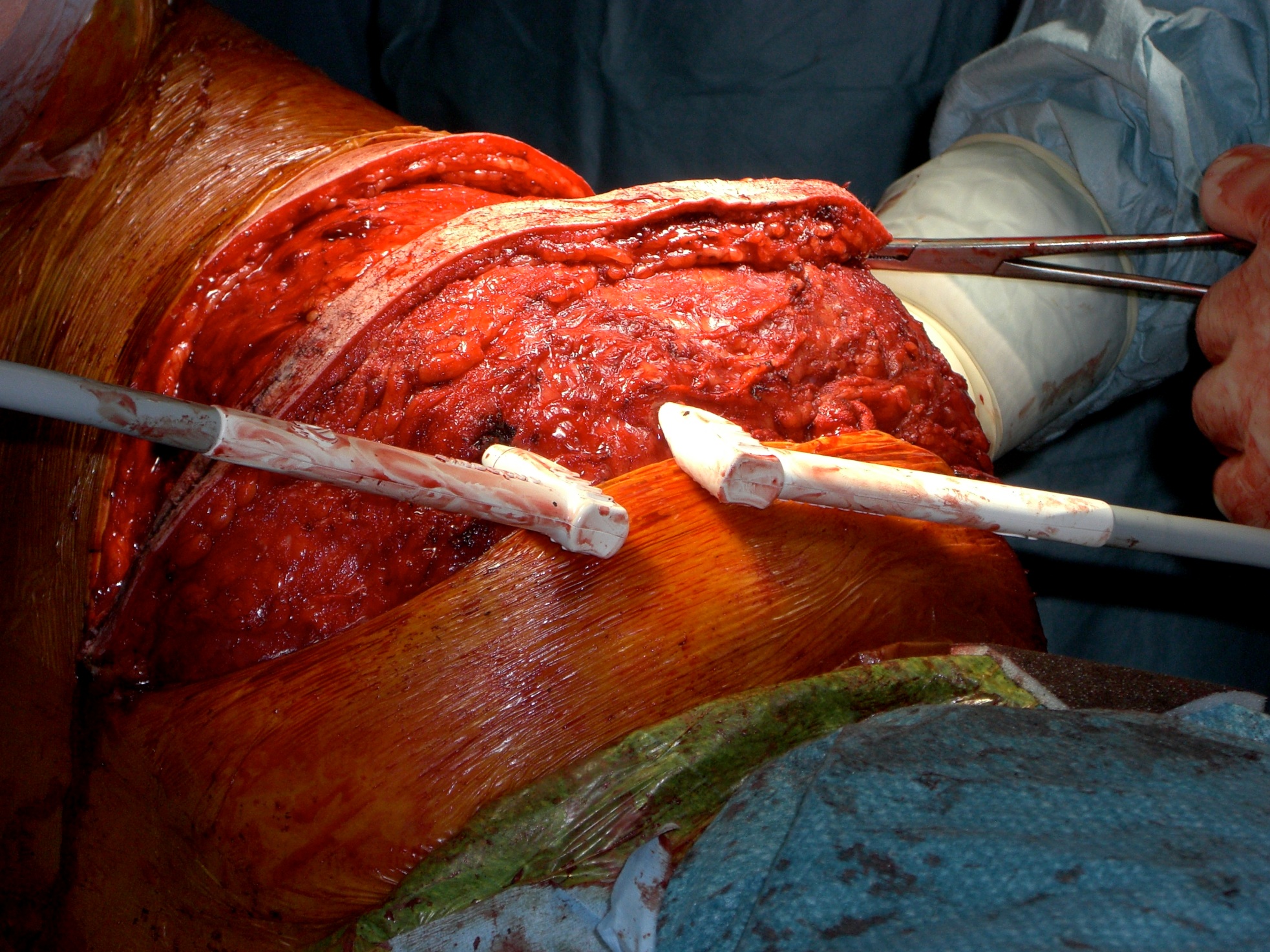 Inserimento delle sonde e solidificazione della massa neoplastica
[Speaker Notes: Inserimento delle sonde e solidificazione della massa neoplastica]
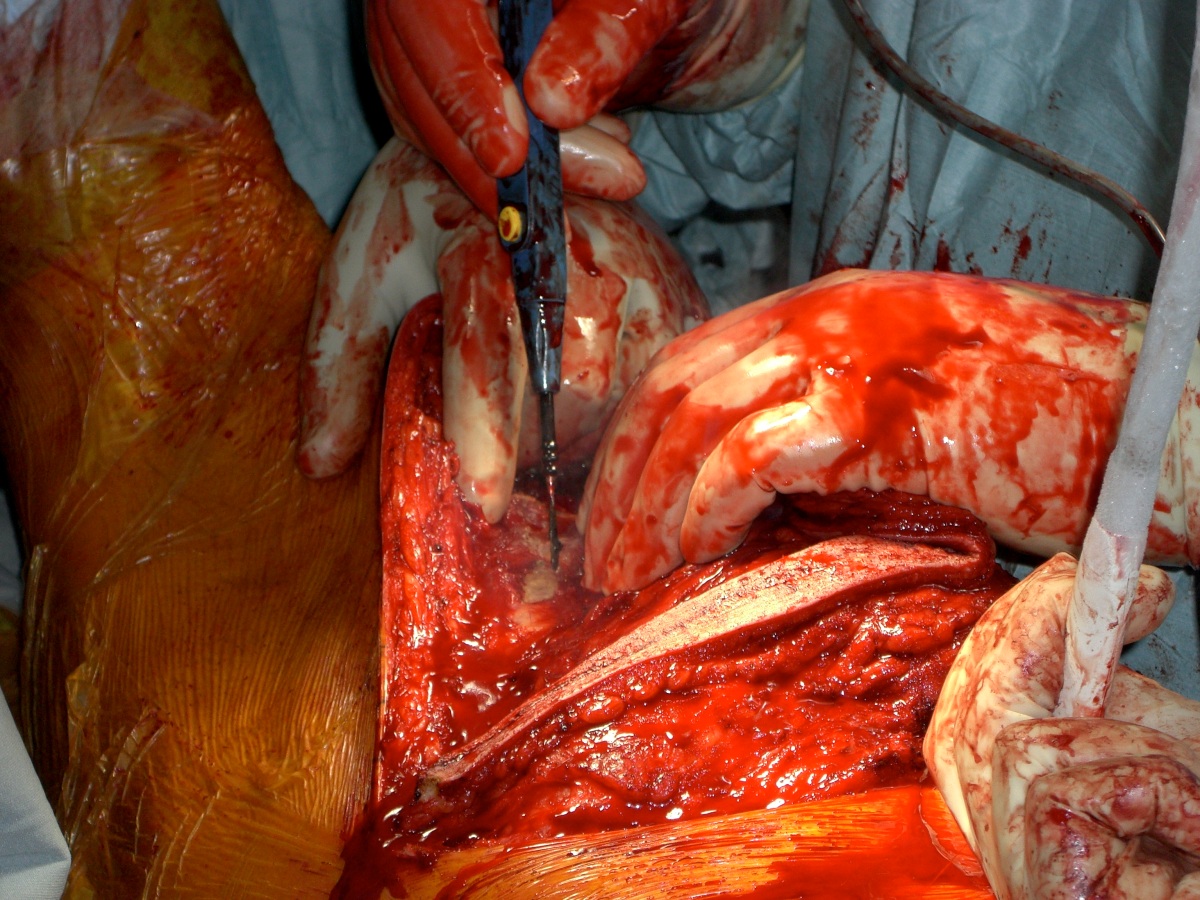 Enucleazione periferica del gran dorsale
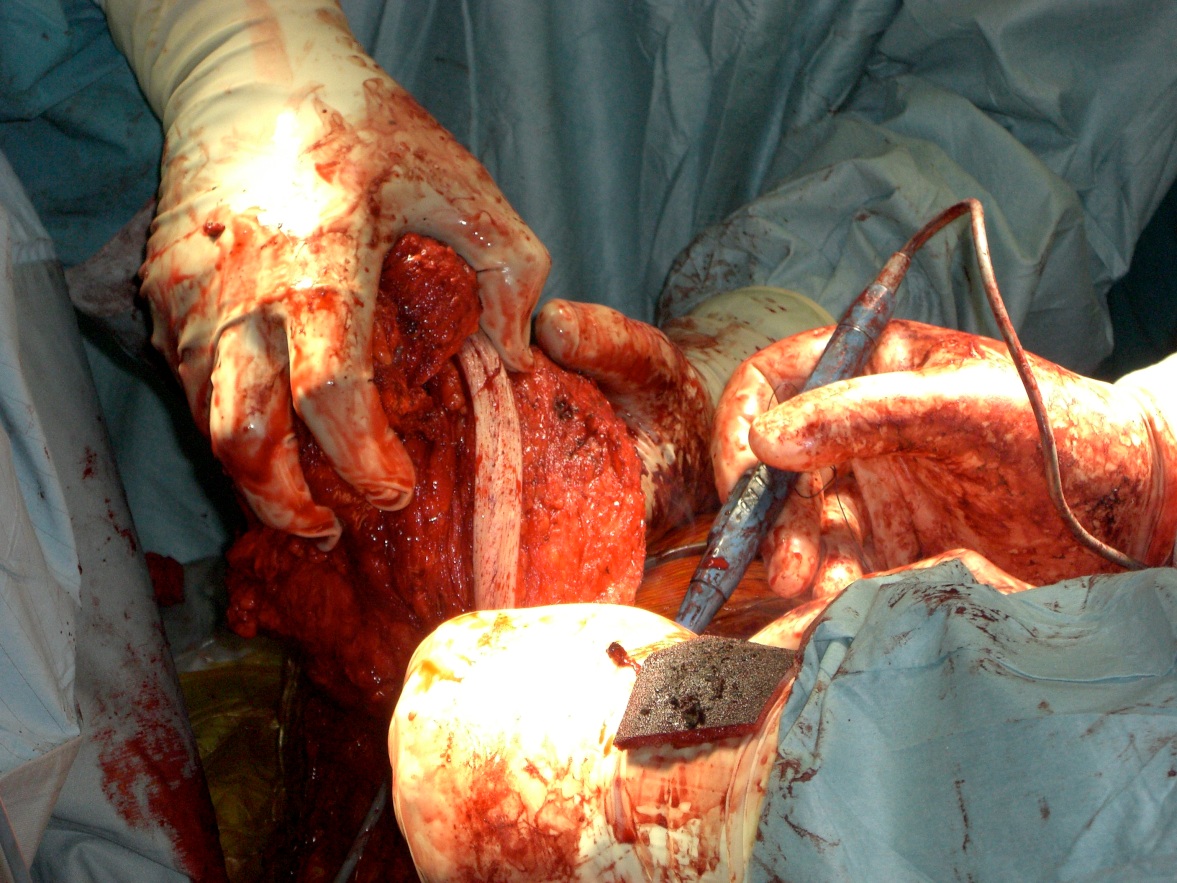 La procedura è resa più semplice dalla solidificazione del muscolo  e dal minimo sanguinamento dai vasi congelati
[Speaker Notes: Enucleazione periferica del gran dorsale. La procedura è resa più semplice dalla solidificazione del muscolo  e minimo sanguinamento dai vasi congelati]
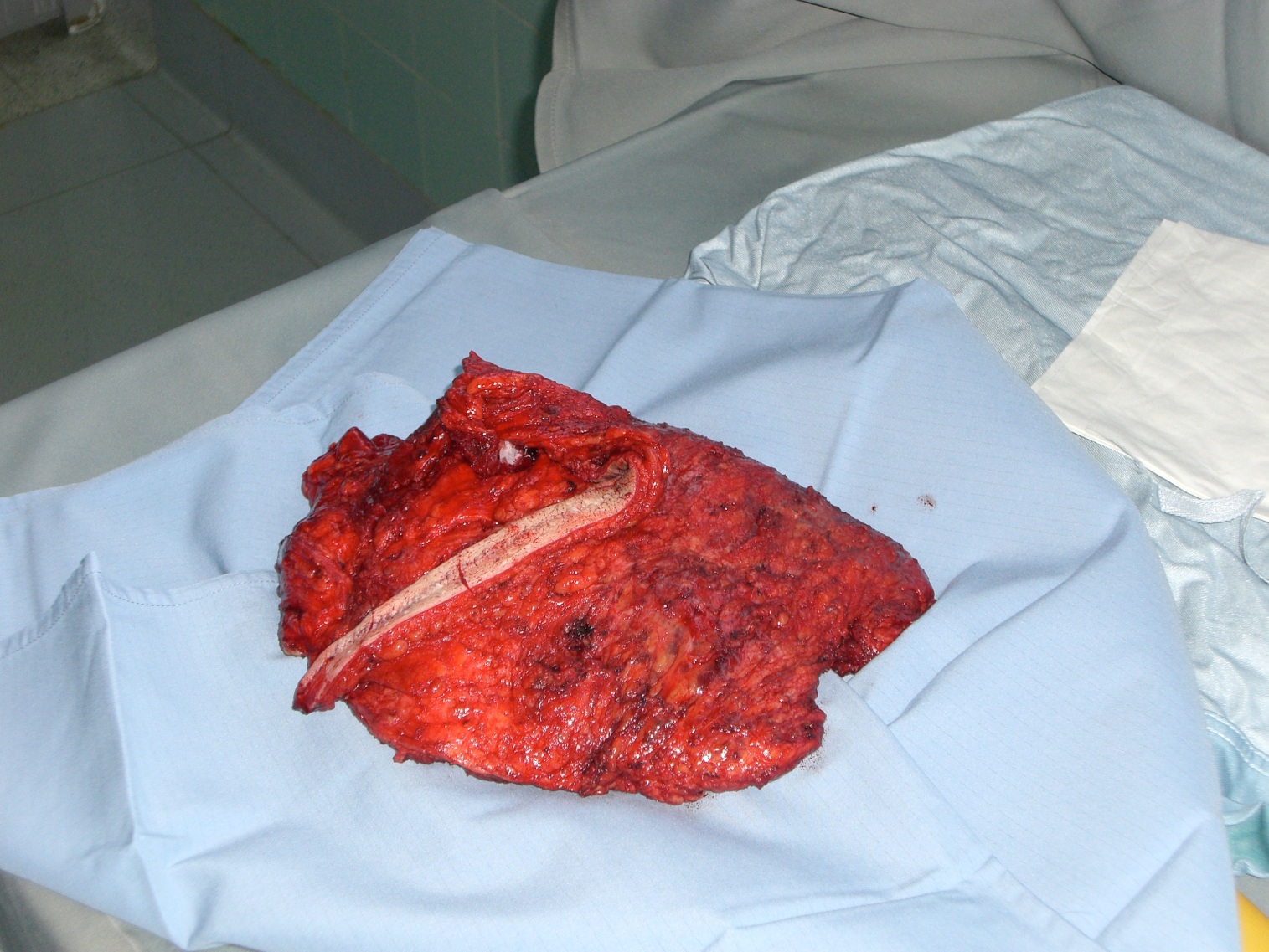 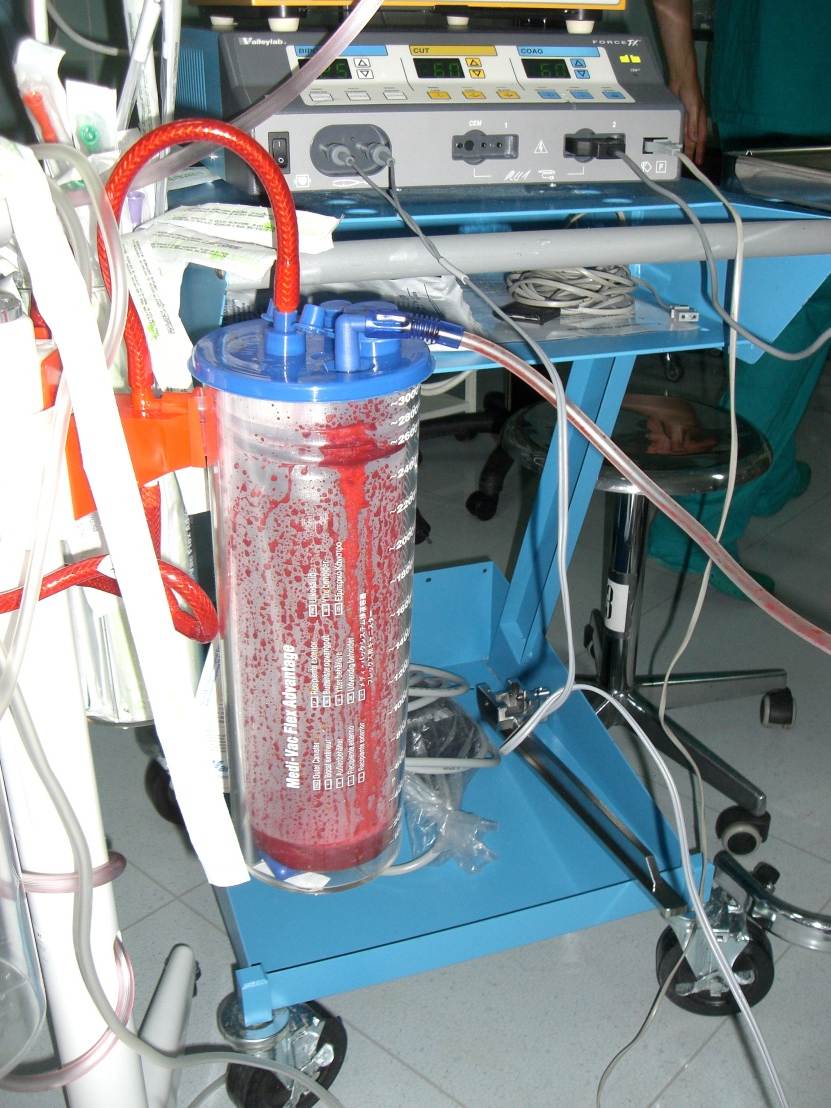 Reperto chirurgico 
di resezione 
ed entità
 delle perdite ematiche
[Speaker Notes: Asportazione in blocco con minimo sanguinamento]
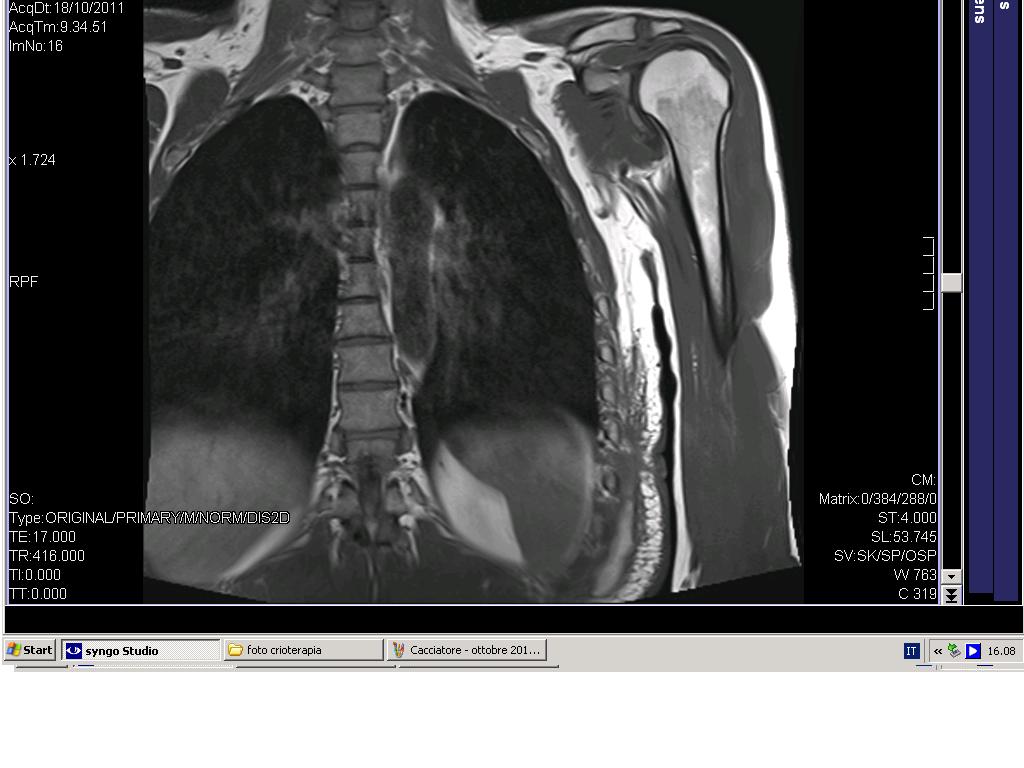 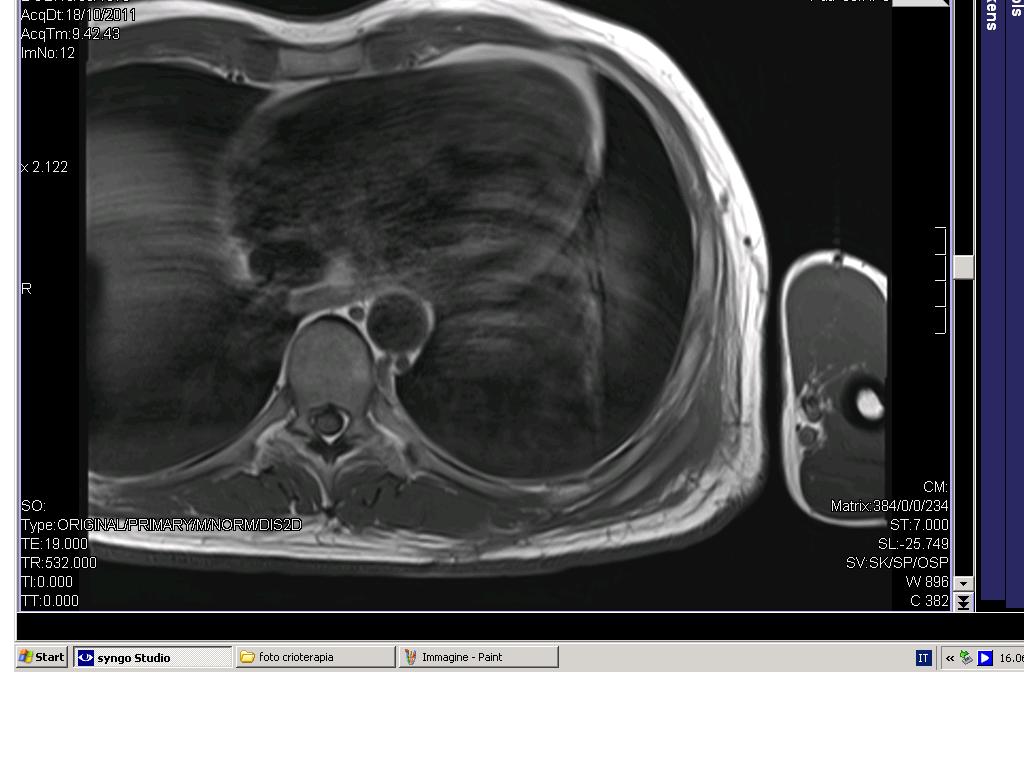 Controllo RNM a 2 anni con completa guarigione
[Speaker Notes: Controllo a 2 anni con completa guarigione]
Crioterapia nei tumori delle parti molli
Caso 2
MALFORMAZIONE ARTERO VENOSA ( M.A.V.)
 PERIFERICA INGRAVESCENTE
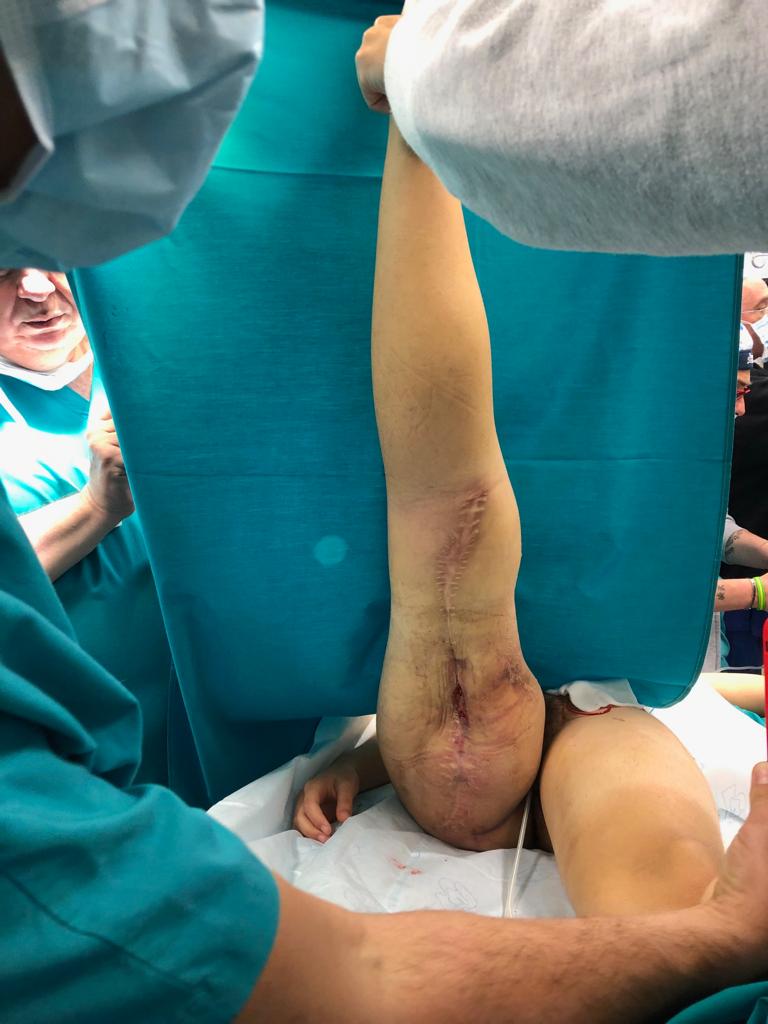 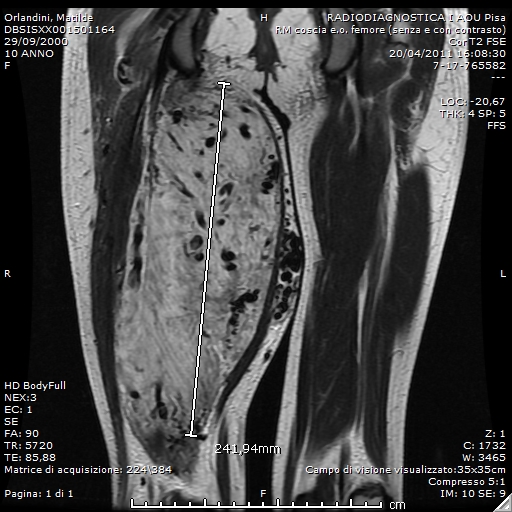 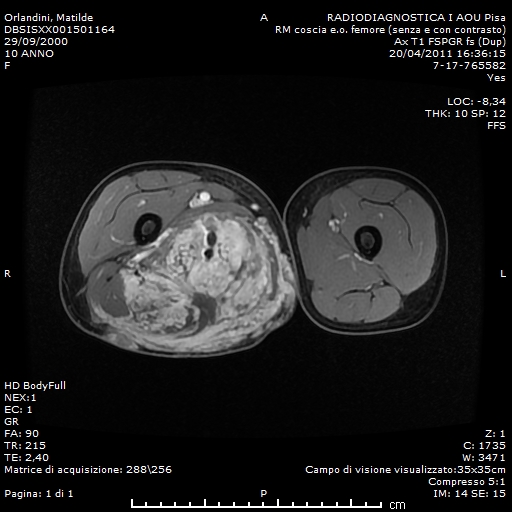 Paziente che dall’età di 10 anni soffre di MAV aggressiva
 ingravescente nonostante vari interventi precedenti e
 ripetute embolizzazioni. 
All’età di 18 anni si presenta con questa voluminosa 
massa coinvolgente tutti i muscoli della loggia posteriore
 della coscia, lo sciatico e la cute sovrastante
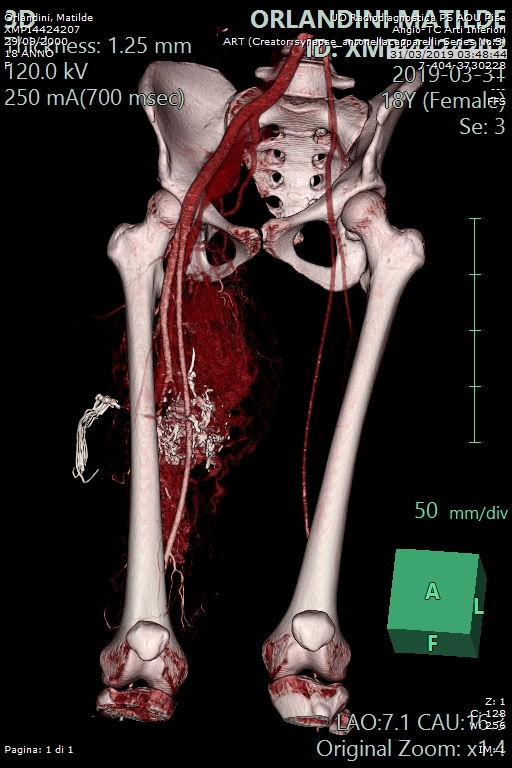 Un recente tentativo di
 escissione chirurgica
  eseguito in Francia 
era abortito sul nascere 
 per profuso sanguinamento 
intraoperatorio.

 Erano presenti sanguinamenti
 spontanei ripetuti con gravi
shock ipotensivi. 

 Da notare il calibro dei vasi 
della coscia estremamente 
dilatati rispetto ai controlaterali .
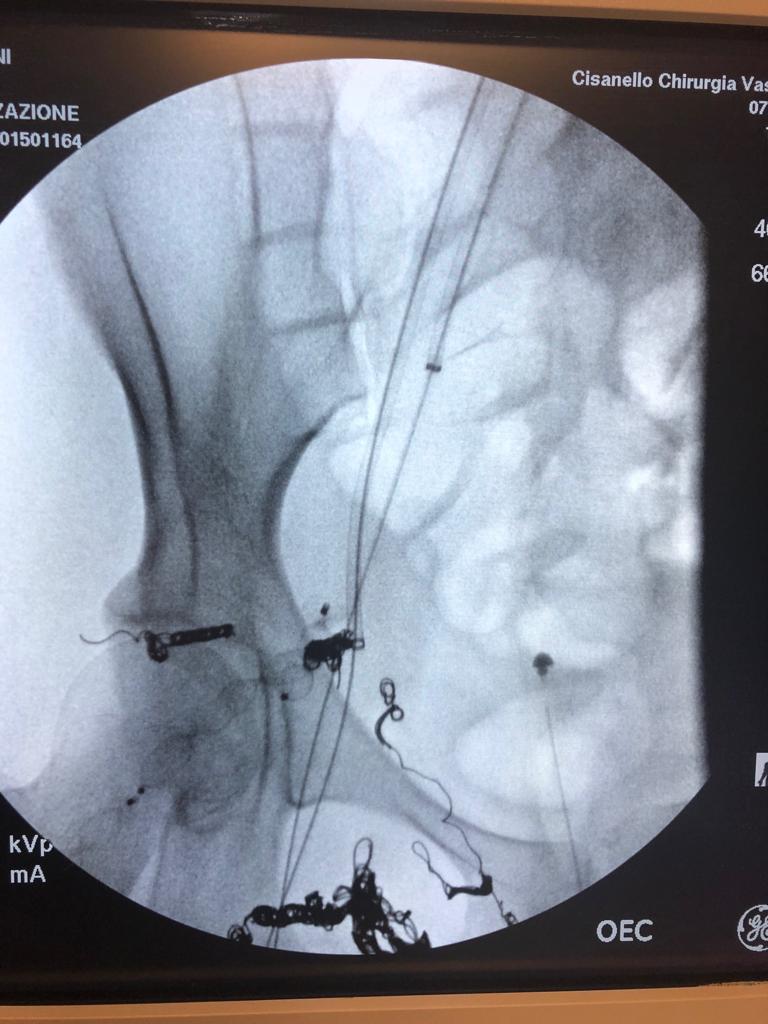 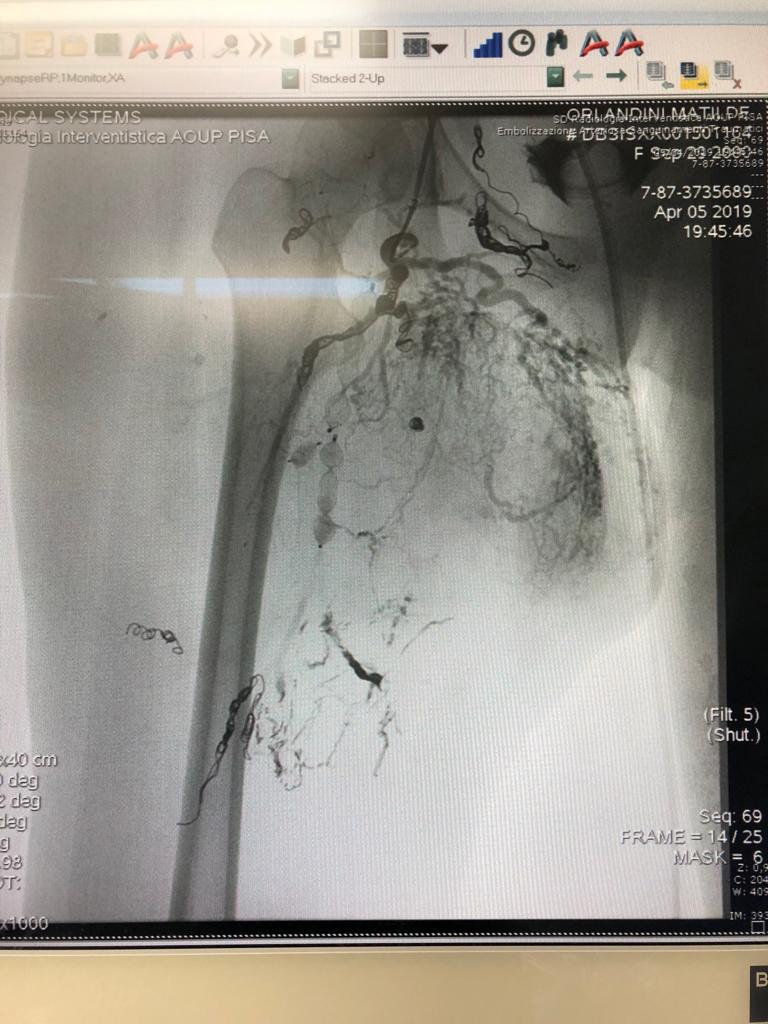 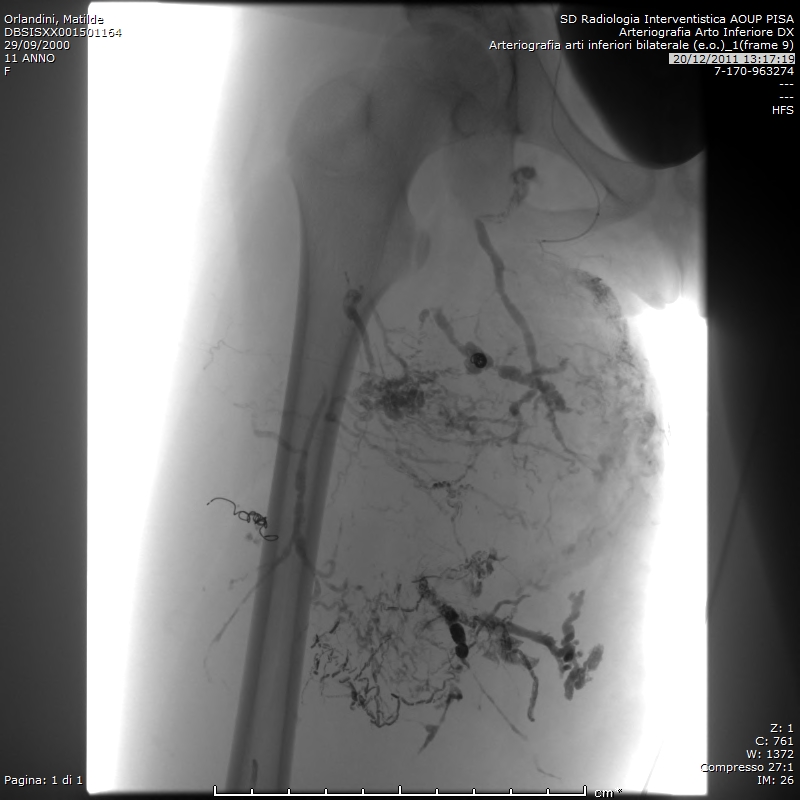 Embolizzazione preoperatoria  per quanto possibile 
di tutti i vasi afferenti alla massa e dei loro shunt e
 anastomosi
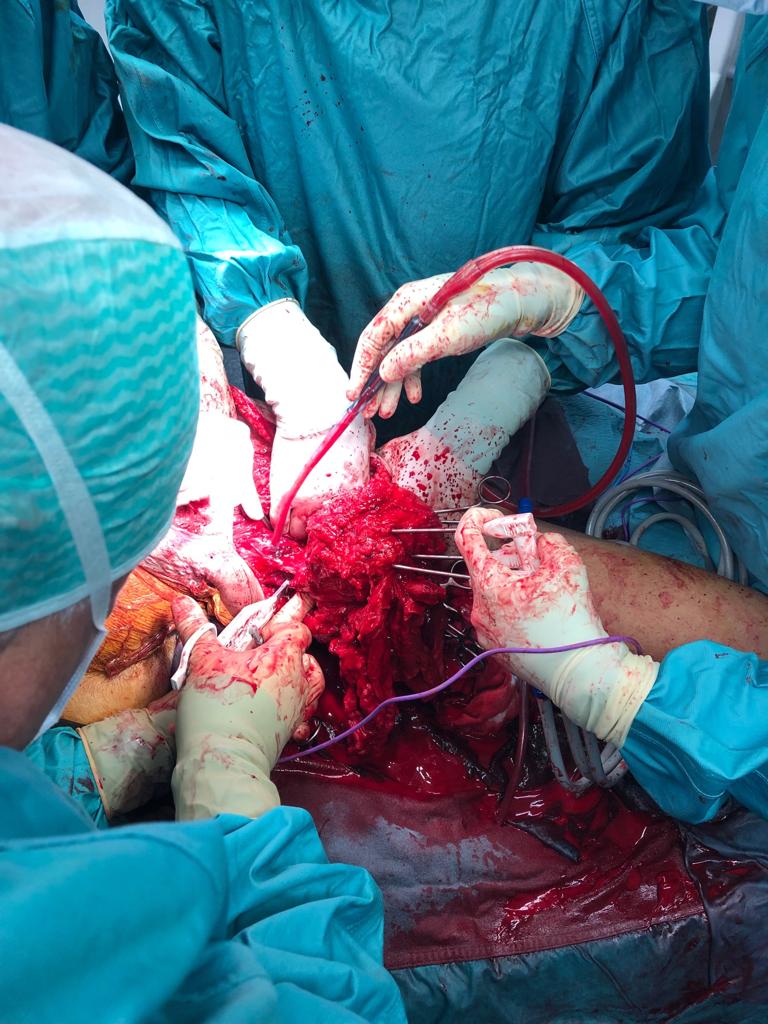 Approccio multidisciplinare 
( chirurgo ortopedico, vascolare,
 e plastico).
 Per controllare il sanguinamento
 intraoperatorio  e permettere
 l’isolamento della lesione 
 furono utilizzate  anche tecniche
 intraoperatorie di stop flow, 
nonchè il congelamento di aree
 della stessa mediante criosonde  
laddove il sanguinamento 
risultava più diffuso e meno 
facilmente controllabile
 con legature vascolari.
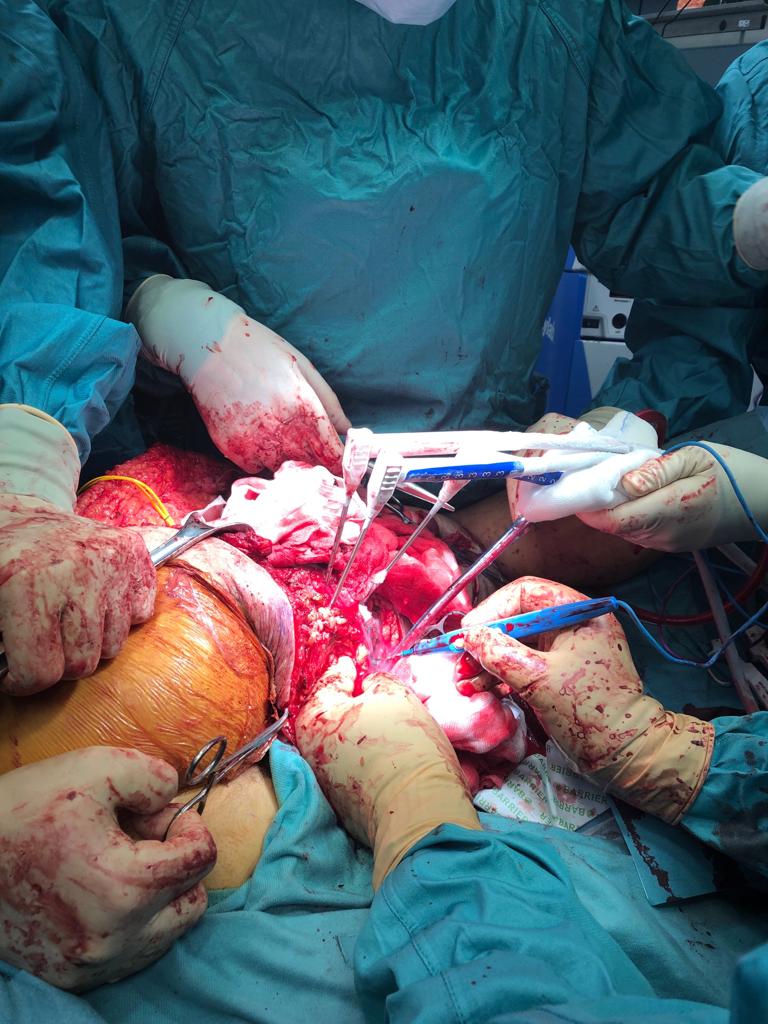 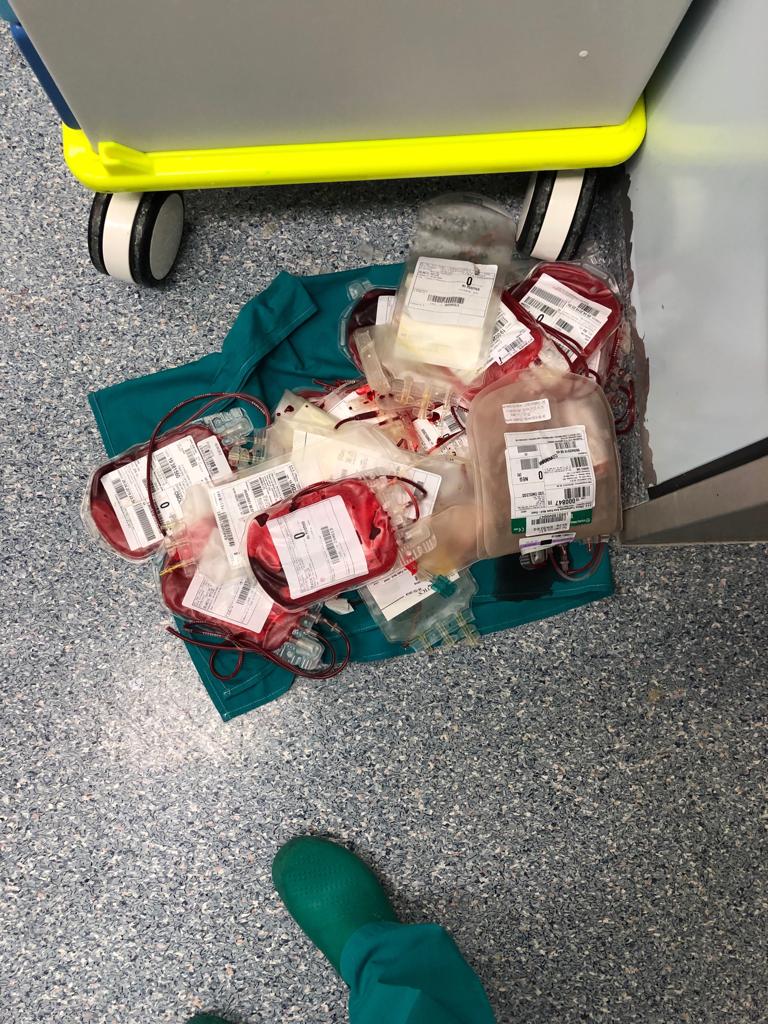 L’intervento ebbe successo 
anche se le perdite ematiche furono 
comunque importanti anche se ben compensate
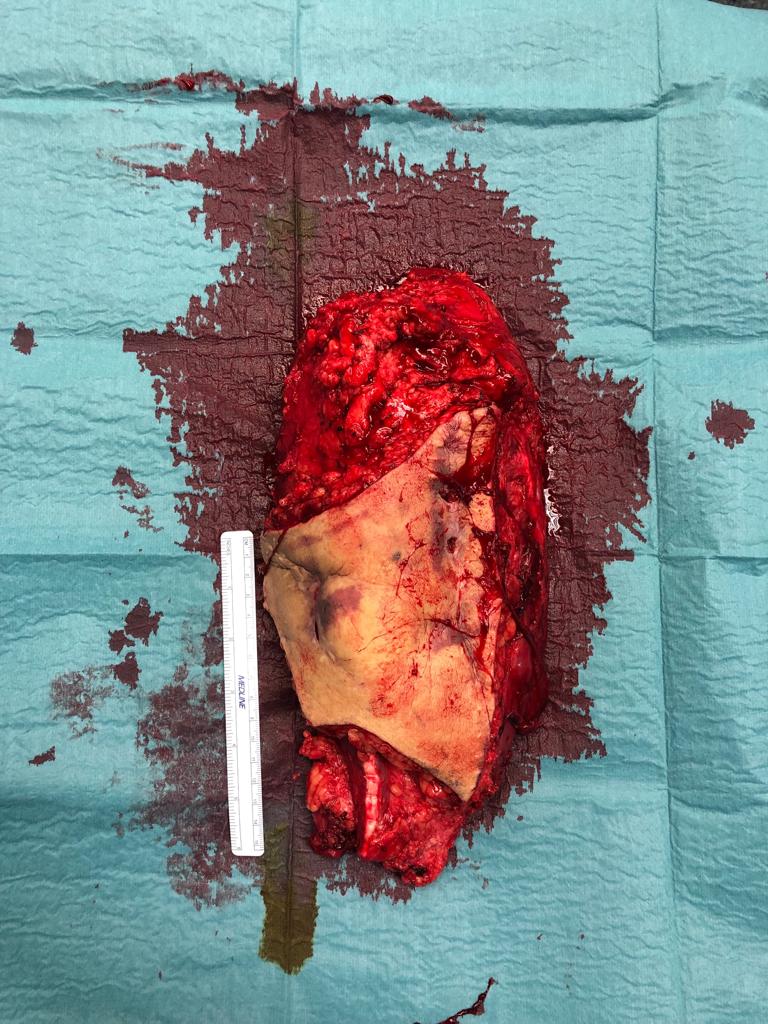 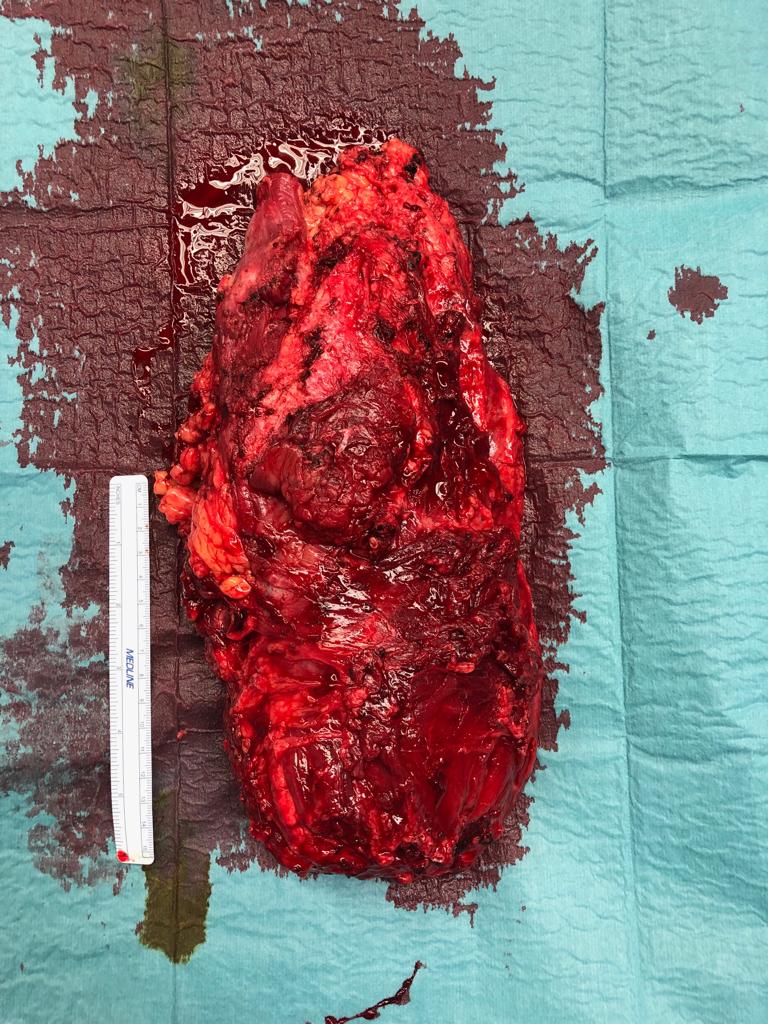 Asportazione di tutta
 la loggia posteriore e di 
ampia zona cutanea
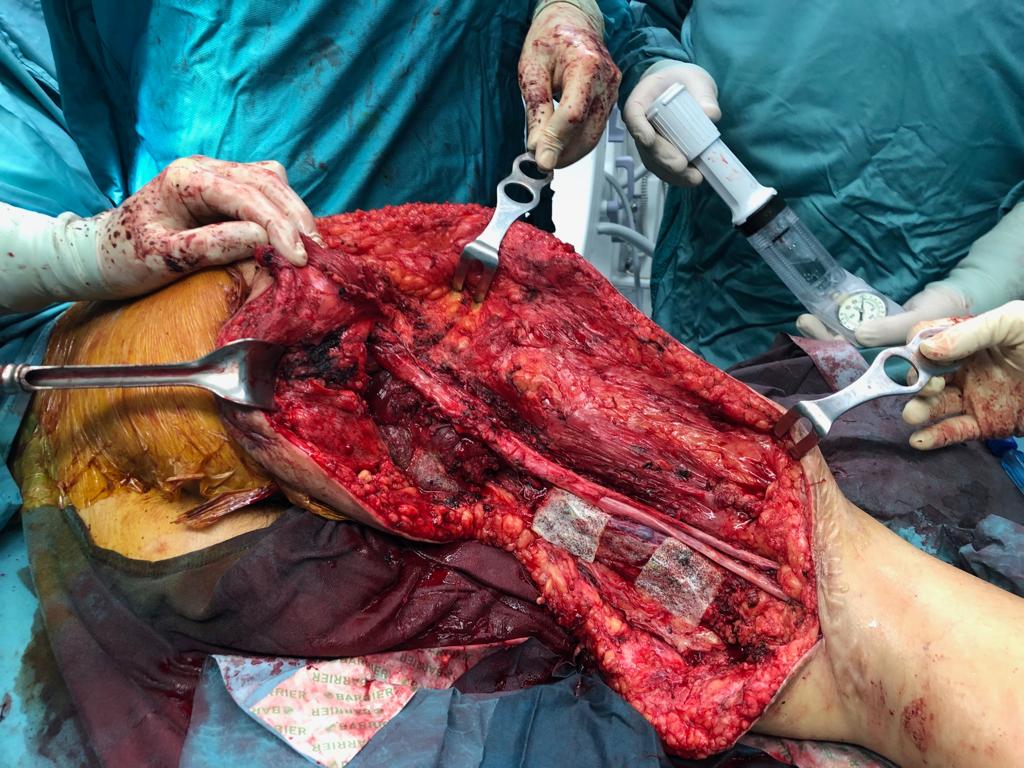 Completo isolamento del nervo sciatico
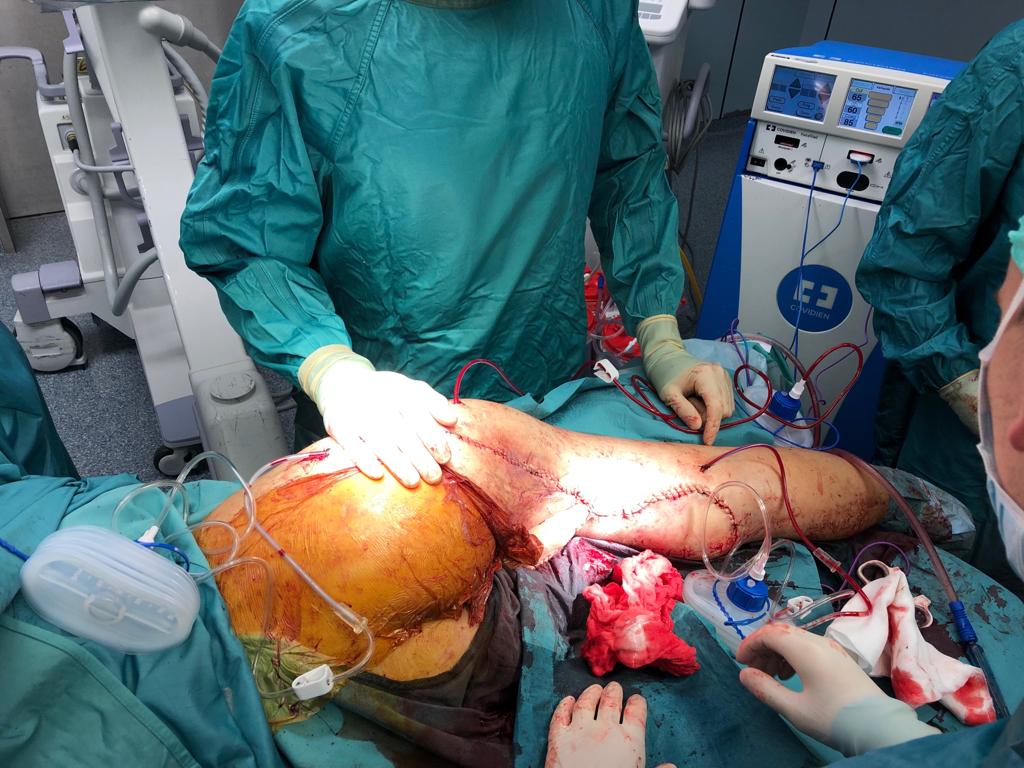 A un followup di tre anni  la lesione è sotto controllo
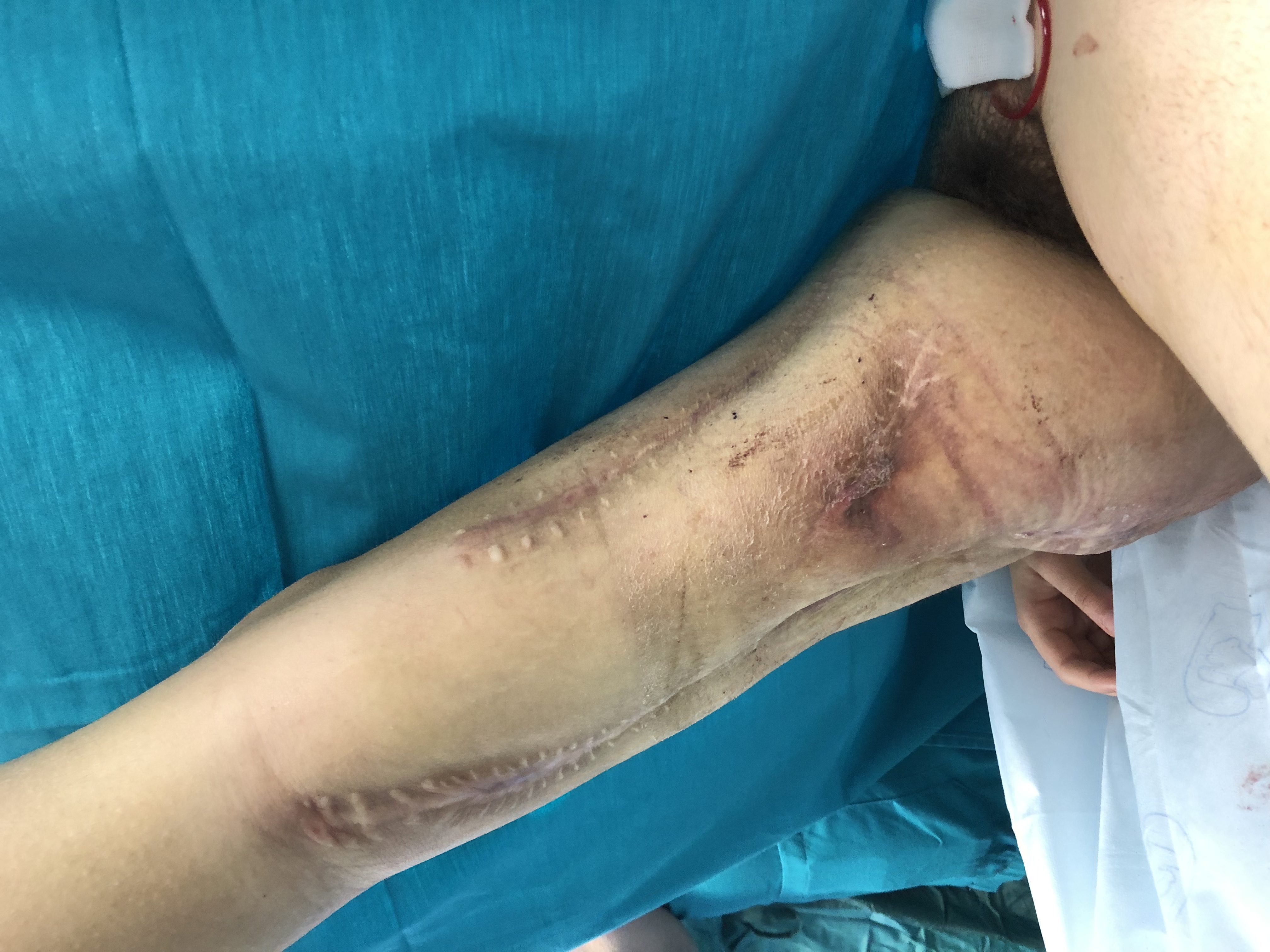 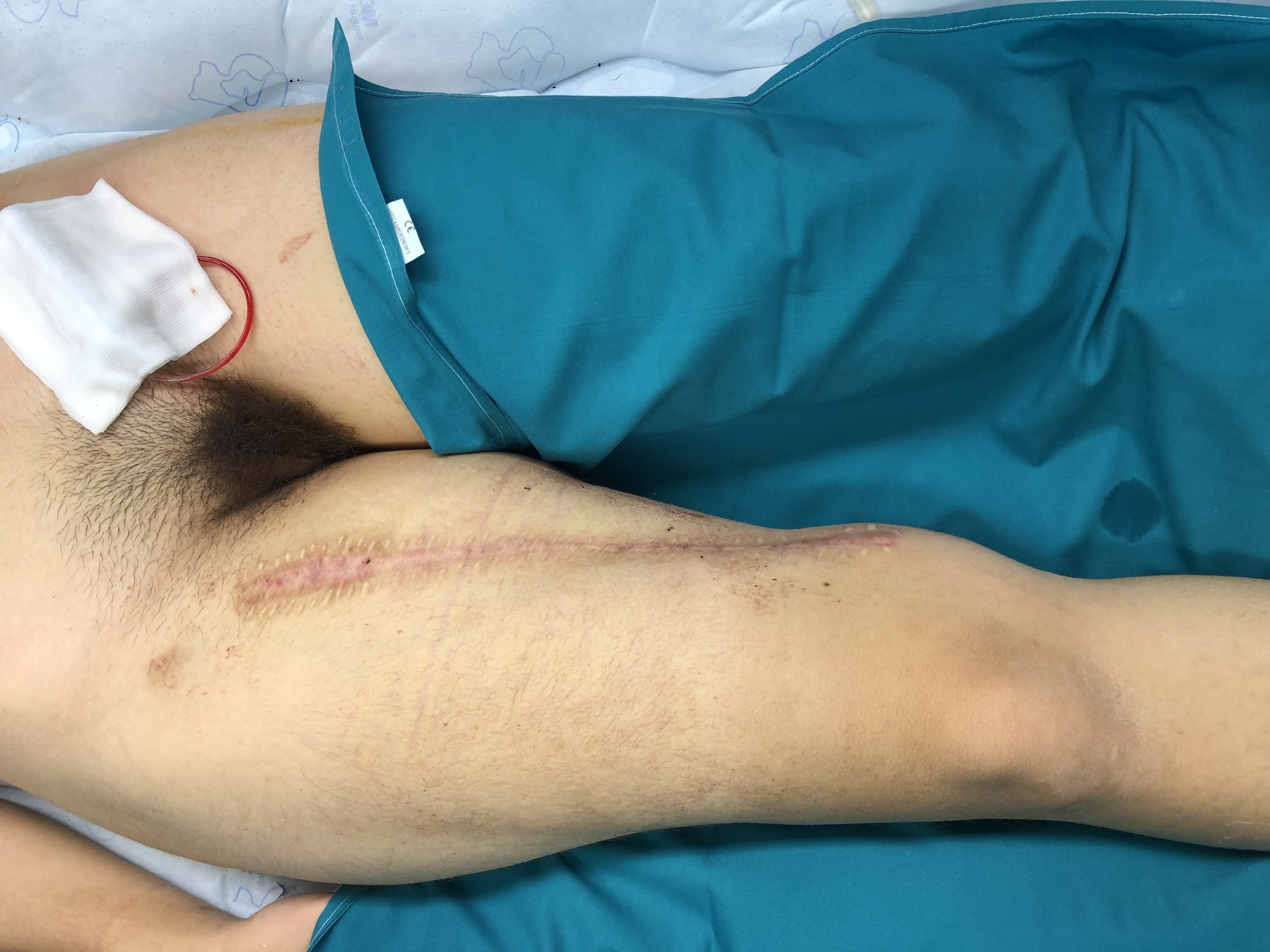 Buon risultato funzionale ed estetico .
 Visibile l’ accesso vascolare antero-mediale,
il lungo accesso posteriore sullo sciatico e
 quello mediale adduttorio
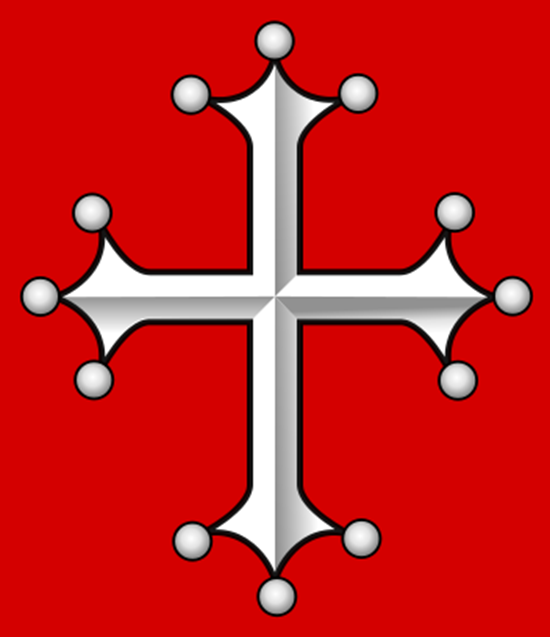 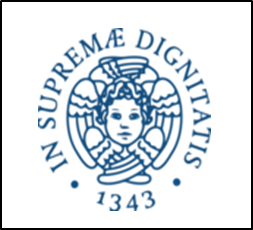 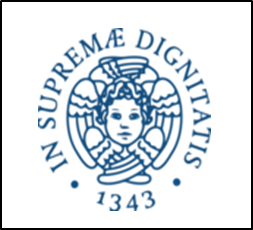